El trabajo
jugar a los videojuegos
comprar por internet
chatear con mis amigos
consultar las redes sociales facebook
ver películas por internet
jugar a la Wii
navegar por internet
escuchar música
hacer los deberes en el portatil 
bajar archivos
subir archivos
compartir archivos
mandar mensajes
diseñar paginas web
buscar información 
pasar tiempo ...ANDO/...IENDO
quedarme en casa ...ANDO/...IENDO
play video games
buy online
1. Lee las frases rápidamente.
Read the sentence quickly

2.Colorea las estrellas dependiendo de su dificultad.
Colour the stars depending on the level of difficulty
chat with my friends
check the social networks
watch movies online
play with the WII
surfing the internet
listen to music
do homework in the laptop
download files
upload files
share files
send files
Fácil
Pichi-picha
Difícil
design web pages
look for information
spend time.....ING
stay at home.....ING
Trabajar
Trabajar DE medico
Trabajar EN un hospital
Trabajar en una empresa de …..
Trabajar a tiempo completo
Trabajar a tiempo parcial
No trabajar
Estar en paro
Estar desemplado
Ganar dinero
Tener horario flexible
Trabajar de voluntario
Tener experiencia laboral
Hacer un aprendizaje
Hacer practicas
Hacer horas extras
Recibir incentivos
Cobrar un subsidio
Work
Work AS a Doctor
Work IN a hospital
Work in a company of….
Trabajar a tiempo complete
Trabajar a tiempo parcial
Not to work
Be unemployed
Be unemployed
Make money
Have flexible time
Work as a volunteer
Have working experience
Do an aprenticeship
Do Work experience
Do over time
Receive incentives
Receive benefits
VERBOS 
DE 
TrAbajo
Trabajar
Trabajar DE medico
Trabajar EN un hospital
Trabajar en una empresa de …..
Trabajar a tiempo completo
Trabajar a tiempo parcial
No trabajar
Estar en paro
Estar desemplado
Ganar dinero
Tener horario flexible
Trabajar de voluntario
Tener experiencia laboral
Hacer un aprendizaje
Hacer practicas
Hacer horas extras
Recibir incentivos
Cobrar un subsidio
VERBOS 
DE 
TrAbajo
REASONS
 
Porque                            because
Por esta razón                   for this reason
Puesto que                        because
Ya que                            because
Dado que                         because
Por eso                           That´s why
A causa de que                  Due to the fact
Debido al hecho de que         Due to the fact
Esto indica que                  This indicates
Por eso			          That´s why
Frase
Es….
Son….
ADJETIVOS
Anticuado/a/os/as  Old fashion
Cómodo/a/os/as Comfortable
Incómodo/a/os/as Uncomfortable
Bonito/a/os/as Beautiful
Feo/a/os/as Ugly
Moderno/a/os/as Moderno
Guay /s Sound!
Lento/a/os/as Slow
Rápido/a/os/as Fast
Aburrido/a/os/as Boring
Divertido/a/os/as Fun
Entretenido/a/os/as Entretaining
Un rollo It’s boooring
Ariesgado/a/os/as Risky
Segur o/a/os/as Safe
Legal /es legal
Ilegal /es Illegal
Útil /es Useful
Inútil /es Useless
Práctico/a/os/as Practical
Impráctico/a/os/as Impractical
Obsoleto/a/os/as Obsolete
Independiente /s Independent
Responsable /s responsible
Ocupado/a/os/as busy
Administrativ o/a/os/as administrative
Bien pagado/a/os/as well paid
Mal pagado/a/os/as badly paid
Emocionante/s exciting
Duro/a/os/as hard
Familiar /es familiar
Estresado/a/os/as stressed
Estresante/es stressing
Tiene futuro has a future
Interesante/s interesting
Creativo/a/os/as creative
Monotono/a/os/as monotonous
Peligroso/a/os/as dangerous
Seguro/a/os/as safe
Paciente /s patient
Proactivo/a/os/as poractive
Pasivo/a/os/as pasive
Cortes Polite
Organizado/a/os/as organized
Competente/es Competente
¿Qué ventajas o desventajas tiene ser………(profession)? What advantages or disadvantages has technology got ?
Recepcionista Receptionist
Profesor Teacher
Medico Doctor
Dentista Dentist
Azafata Airhostress
Bibliotecario Librarian
Bombero Fireman
Policía Police officcer
Abogado Lawyer
Periodista Journalist
Enfermera Nurse
Canguro Babysitter
Trabajar como… Work as
Trabajar en… Work as
Lo bueno de The good thing
Lo malo de The bad thing
Lo positivo de The positve thing
Lo negativo de The negative thing
Lo mejor de The best thing
Lo peor de The worst thing
3
1
2
Un instituto A school
Un hospital A hospital
Una oficina An office
Una agencia de viajes In a travel agency
Un banco A bank
3
es que es
is that
ADJETIVOS
5
4
2
¿Qué habilidades necesitas?What skills do you need...?
6
PARA
TO
1
TENER+
Concentración Concentration
Coordinación Co-ordination
Trabajo en equipo Teamwork
Esfuerzo Effort
Práctica Practice
Disciplina Discipline
Autocontrol Self-control
Mucho dinero A lot of money
Mucho talento A lot of talent
Mucho tiempo A lot of time
Mucha equipación A lot of equipment
Mucha determinación A lot of equipment
Mucha habilidad con ….A lot of ability with…
Mucha dedicación A lot of dedication
Mucha paciencia A lot of patience
2
5
Ser to be…
5
Se requiere It´s required…
Se necesita It´s needed…
4
Recepcionista Receptionist
Profesor Teacher
Medico Doctor
Dentista Dentist
Azafata Airhostress
Bibliotecario Librarian
Bombero Fireman
Policía Police officcer
Abogado Lawyer
Periodista Journalist
Enfermera Nurse
Canguro Babysitter
Hay que One has to
Se debe One must
Tienes que You have to
4
3
Saber to know…
4
idiomas languages
Buenos conocimientos informaticos good IT skills
Tocar un instrumento musical Play a musical instrument
Relacionarse con la gente get on well with people
Resolver problemas Solve problems
Tener buen aspecto personal Look professional
5
Ser to be…
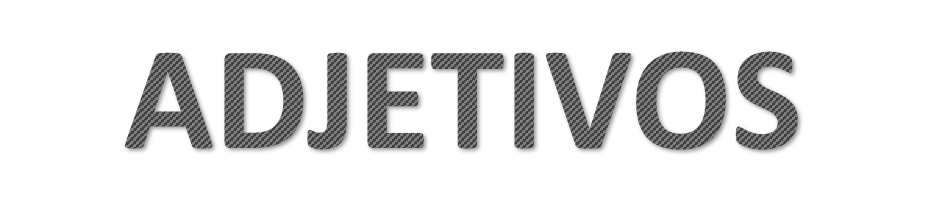 Cuando eras joven…¿Que querías ser de mayor? When you were young What did you want to be?
Recepcionista Receptionist
Profesor Teacher
Medico Doctor
Dentista Dentist
Azafata Airhostress
Bibliotecario Librarian
Bombero Fireman
Policía Police officcer
Abogado Lawyer
Periodista Journalist
Enfermera Nurse
Canguro Babysitter
Quería TRABAJAR  
(I wanted) TO WORK
COMO
as
PARA
to
EN
in
En el pasado In the past
Cuando era pequeña When I was little
Cuando era joven When I was young
1
1
3
3
3
2
SOLIA+ querer+Trabajar
I used to want TO work
2
4
Desde siempre he querido Since always I have wanted
1
2
Un instituto A school
Un hospital A hospital
Una oficina An office
Una agencia de viajes In a travel agency
Un banco A bank
HE Querido TRABAJAR (I have wanted TO WORK)
4
4
Una empresa de….for a company of
¿En que vas a trabajar en el futuro? What will you do (work) in the future?
Recepcionista Receptionist
Profesor Teacher
Medico Doctor
Dentista Dentist
Azafata Airhostress
Bibliotecario Librarian
Bombero Fireman
Policía Police officcer
Abogado Lawyer
Periodista Journalist
Enfermera Nurse
Canguro Babysitter
Mañana Tomorrow
El fin de semana próximo Next weekend
El domingo próximo Next Sunday
En tres dias In three days 
Mañana por la noche Tomorrow night
La semana próxima Next week
En el futuro In the future
En el verano In the summer
Despues de mis examenes After my exams
Cuando sea mayor When I´m older
Cuando sea mayor de edad When I´m over 18
COMO
as
PARA
to
EN
in
3
3
3
1
4
Un instituto A school
Un hospital A hospital
Una oficina An office
Una agencia de viajes In a travel agency
Un banco A bank
4
2
FUTURE TENSE
trabajARé (I)
....
VOY A trabajar
2
2
Una empresa de….for a company of
4
¿En que trabajaste en el pasado? What did you do (work)  in the past?
Recepcionista Receptionist
Profesor Teacher
Medico Doctor
Dentista Dentist
Azafata Airhostress
Bibliotecario Librarian
Bombero Fireman
Policía Police officcer
Abogado Lawyer
Periodista Journalist
Enfermera Nurse
Canguro Babysitter
COMO
as
PARA
to
EN
in
En el pasado In the past
Ayer Yesterday
El fin de semana pasado Last weekend
El domingo pasado Last Sunday
Hace tres dias Three days ago
Anoche Last night
El verano pasado Last summer
TO WORK (TRABAJAR)
Trabajé (I used) 
TrabajasteTrabajóTrabajamosTrabajasteisTrabajaron
1
1
2
3
3
3
IyouHeWeYou (pl)They
4
Un instituto A school
Un hospital A hospital
Una oficina An office
Una agencia de viajes In a travel agency
Un banco A bank
4
2
SOLIA+Trabajar
4
Una empresa de….for a company of
Recepcionista Receptionist
Profesor Teacher
Medico Doctor
Dentista Dentist
Azafata Airhostress
Bibliotecario Librarian
Bombero Fireman
Policía Police officcer
Abogado Lawyer
Periodista Journalist
Enfermera Nurse
Canguro Babysitter
Albañil Bricklayer
Cartero Postman
Si tuvieras tiempo...¿En que trabajarías? If you had time what would you do (work)?
1
PARA
to
COMO
as
EN
in
Si tuviera tiempo .. If I had money
Si tuviera la oportunidad If I had the oportunity
Si  fuera tu If I were you
En mis sueños In my dreams
Idealmente Ideally
En un mundo ideal  In an ideal world
Cuando sea mayor When I´m older
3
3
3
4
Un instituto A school
Un hospital A hospital
Una oficina An office
Una agencia de viajes In a travel agency
Un banco A bank
TO WORK (TRABAJAR)
Trabajaría (I would WORK) 
TrabajaríasTrabajaríaTrabajaríamosTrabajaríaisTrabajarían
2
Me gustaría TRABAJAR
I would like to work
4
2
youHeWeYou (pl)They
Una empresa de….for a company of
4
Full time
Part time
Mail
Royal Mail
Army
Employee
(work) timetable
Journalism
salary
salary
Telemarketing
The letter
Company/firm
Company/firm
Police
Card
labour
Working conditions
Flexible working hours
Rights
Early
Late
Military/army
To earn
To phone
To pay well/badly
To take a year off/sabbatical
Qualified
candidate
contract
Enthusiasm
University degree
To find
Ambition
interview
Work experience
Application
Client
To sign
To mange to
Responsible for
Stress
To apply for
To deal with
To be stressed
To be/go on strike
To do an apprenticeship
Languages
A tiempo completo
A tiempo parcial
el correo
Correos
El ejército
El empleado
El horario de trabajo
El periodismo
El salario
El sueldo
El teletrabajo
La carta
La compañía
la empresa
La policía
La tarjeta
Laboral
Las condiciones de trabajo
Las horas de trabajo flexibles
Los derechos
Pronto/a
Tarde
El ejército
Ganar
Llamar por teléfono
Pagar bien/mal
Tomar un año libre/sabático
Cualificado/a
El candidato
El contrato
El entusiasmo
El título
Encontrar
La ambición
La entrevista
La experiencia laboral
La solicitud
Cliente
Firmar
Conseguir + inf
Encargado  de
El estrés
Solicitar
Encargarse de
Estar estresado/a
Estar en huelga
Hacer un aprendizaje
Idiomas
Más vocabulario
More vocabulary
Otros trabajos Other jobs
La recepcionista 
El profesor 
El médico 
El dentista 
La azafata 
La bibliotecaria 
El bombero 
El policía 
El abogado 
El periodista 
La enfermera 
El canguro 
El ama de casa 
El cajero 
El camarero 
El carnicero 
El contable 
El dentista 
El dependiente 
El electricista
El escritor 
El granjero 
El hombre de negocios 
El ingeniero 
El intérpre 
El jardinero 
El jefe boss
El mecánico 
El médico doctor
El obrero 
El panadero 
El peluquero hairdresser
El pintor 
El secretario 
El soldado 
El trabajador 
El traductor 
El veterinario 
La azafata 
El albañil 
El camionero
Autónomo 
Repartidor
Receptionist
Teacher
Doctor
Dentist
Airhostress
Librarian
Fireman
Police officcer
Lawyer
Journalist
Nurse
Babysitter
Housewife
Cashier
Waiter
Butcher
Accountant
Dentist
Shop assistant
Electrician
Writer
Farmer
Businessman
Engineer
Interpreter
Gardener
Boss
Mechanic
Doctor
Workman
Baker
Hairdresser
Painter
Secretary
Soldier
Worker
Translator
Vet
Air steward(ess)
Bricklayer
Lorry driver
Freelance
Delivery man
CanciónLos días de la semana. The days of the week song
Lunes antes de almorzar
Una niña fue a jugar,
Pero no pudo jugar
Porque tenía que lavar.
Así lavaba así, así (3 veces)
Así lavaba que yo la vi.
Martes antes de almorzar
Una niña fue a jugar
Pero no pudo jugar
Porque tenía que planchar
Así planchaba así, así (3 veces)
Así planchaba que yo la vi. 
Miércoles antes de almorzar
Una niña fue a jugar
Pero no pudo jugar 
Porque tenía que coser
Así cosía así, así  
Así cosía que yo la vi.
Jueves antes de almorzar 
Una niña fue a jugar
Pero no pudo jugar 
Porque tenía que barrer 
Así barría así, así
Así barría que yo la vi. 
Viernes antes de almorzar
Una niña fue a jugar
Pero no pudo jugar
Porque tenía que cocinar. 
Así cocinaba así, así 
Así cocinaba que yo la vi.
Sábado antes de almorzar
Una niña fue a jugar
Pero no pudo jugar
Porque tenía que bordar.
Así bordaba así, así
Así bordaba que yo la vi
Domingo antes de almorzar
Una niña fue a jugar
Pero no pudo jugar
Porque tenía que tejer.
Así tejía así, así
Así tejía que yo la vi